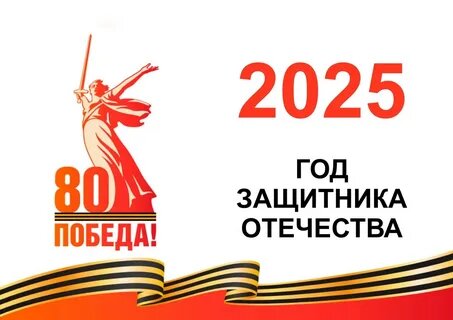 Муниципальное бюджетное общеобразовательное учреждение «Терентьевская СОШ»
Роль центра образования «Точка роста» 
в профориентационной работе с учащимися
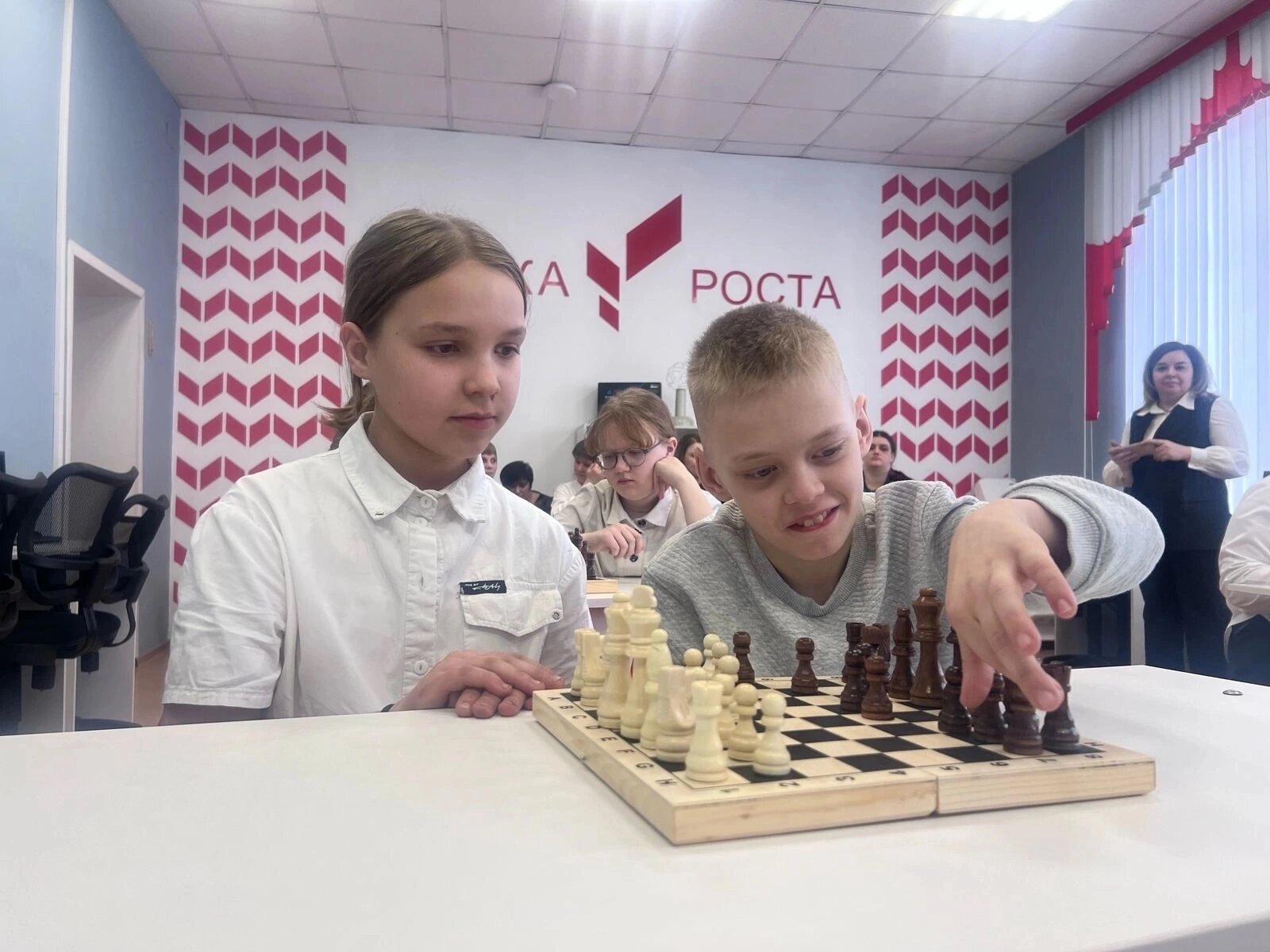 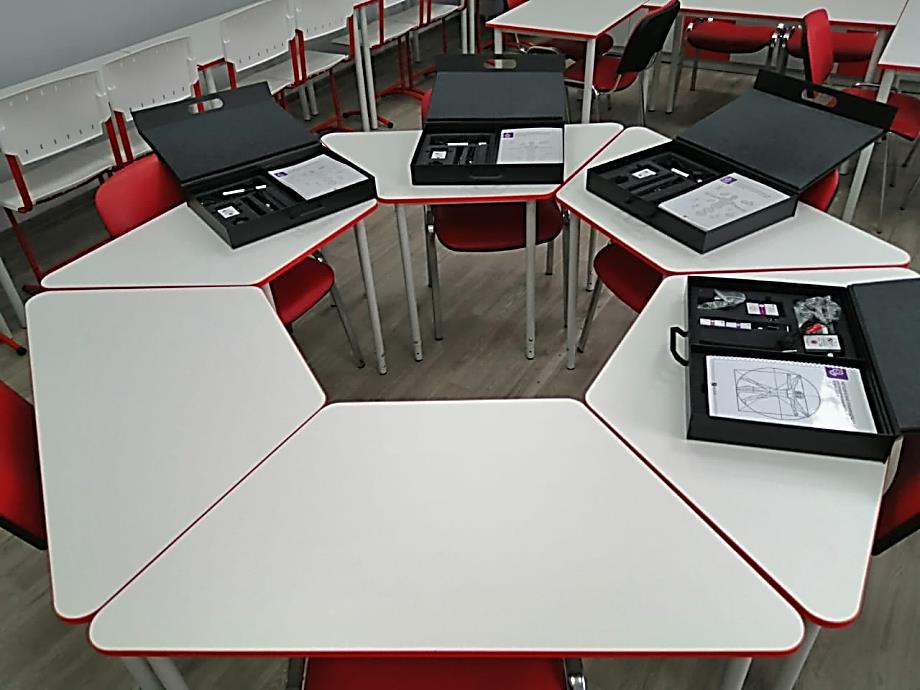 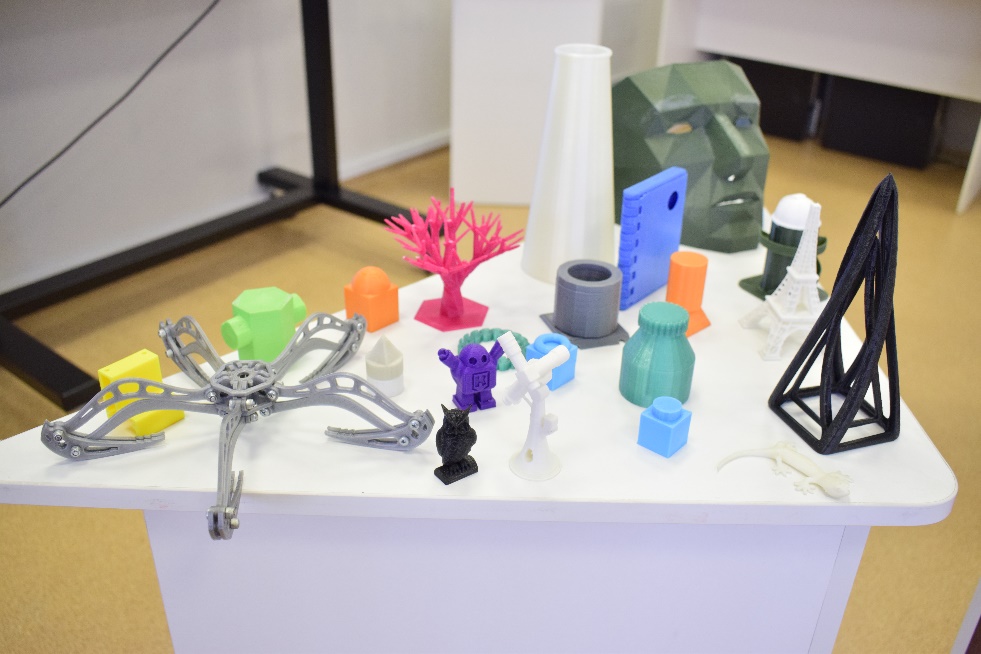 «Кем мне стать?»
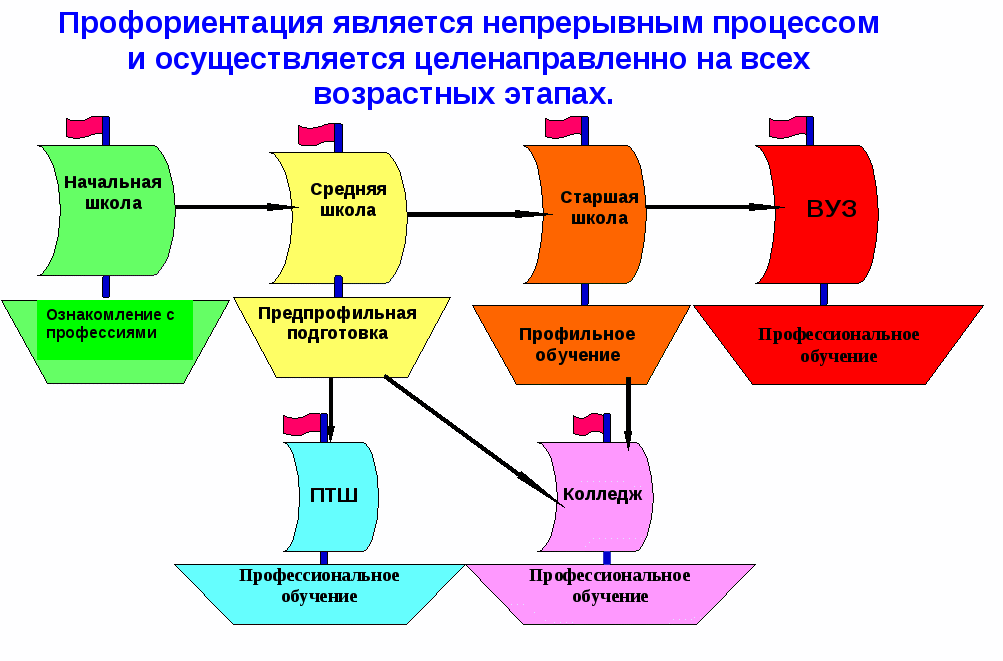 Особенность профориентационной работы в школе –
формирование у учащихся универсальных качеств.
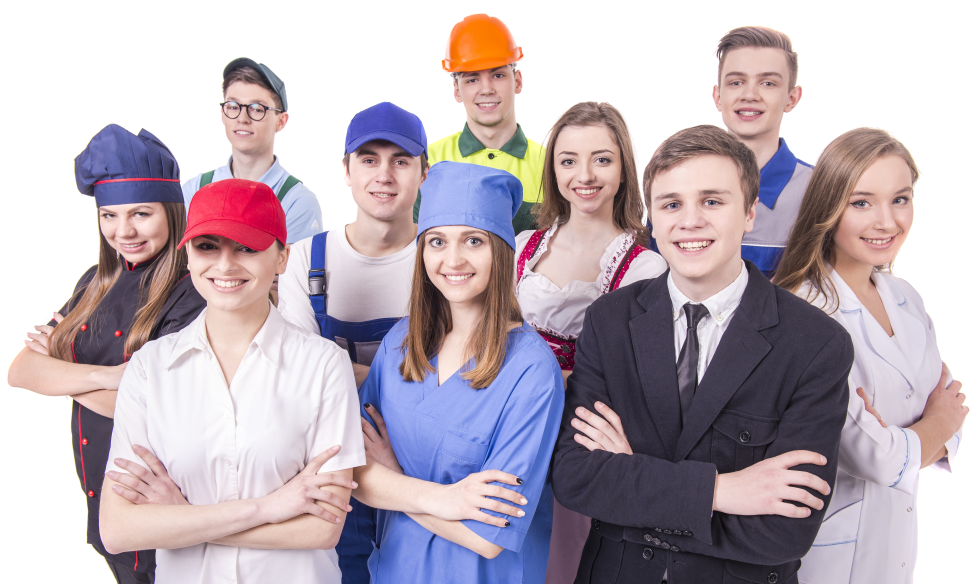 Профориентационная работа в ЦО «Точка роста» способствует:
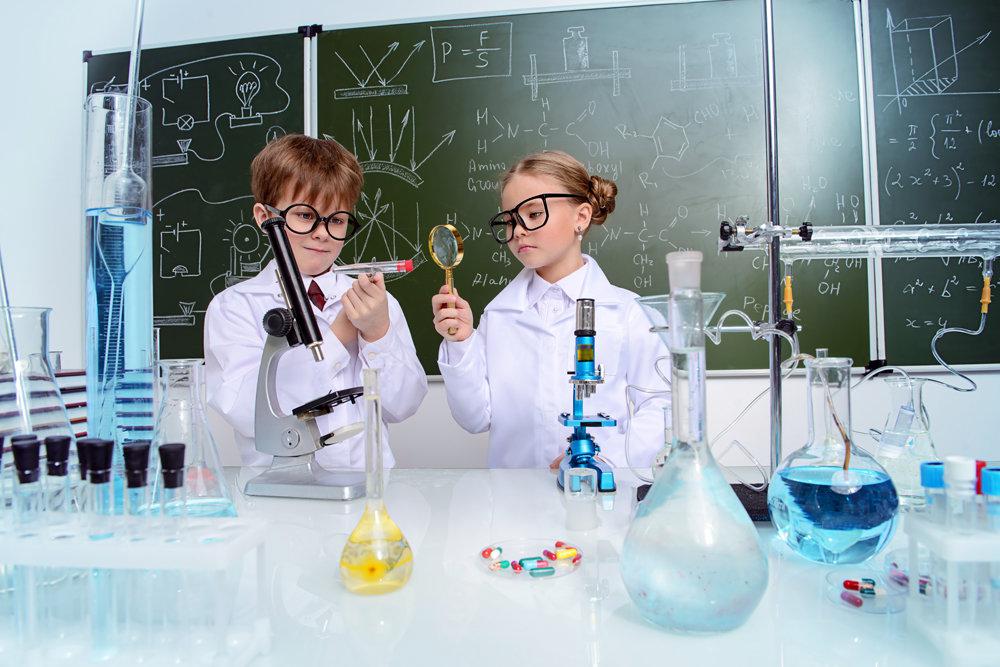 Формированию научного мировоззрения.

2. Усилению связи теории с практикой.

3. Широкому использованию принципов историзма.

4. Использованию краеведческого принципа в обучении.

5. Формированию у школьников социально значимых мотивов учения.
Формы профориентационной работы в школе
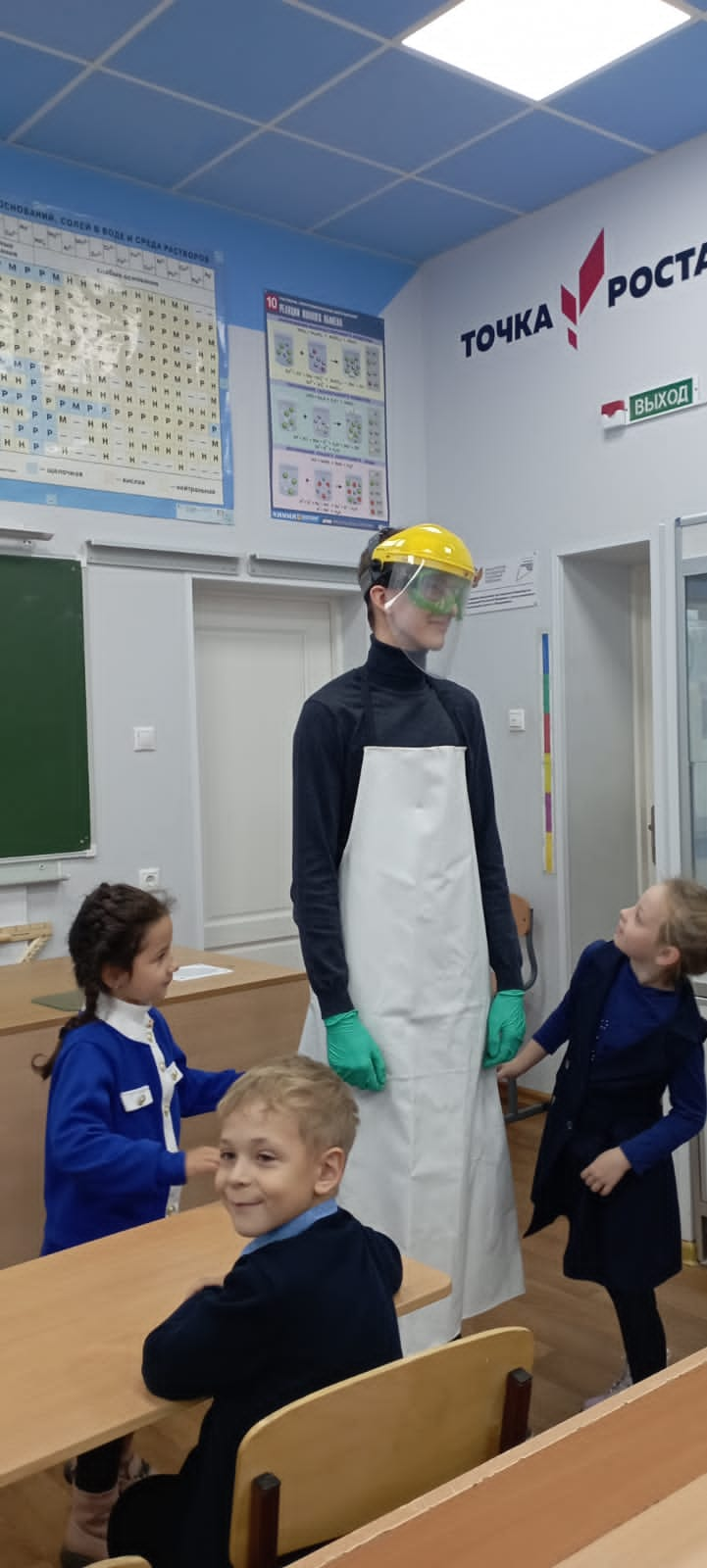 ПАССИВНЫЕ
АКТИВНЫЕ
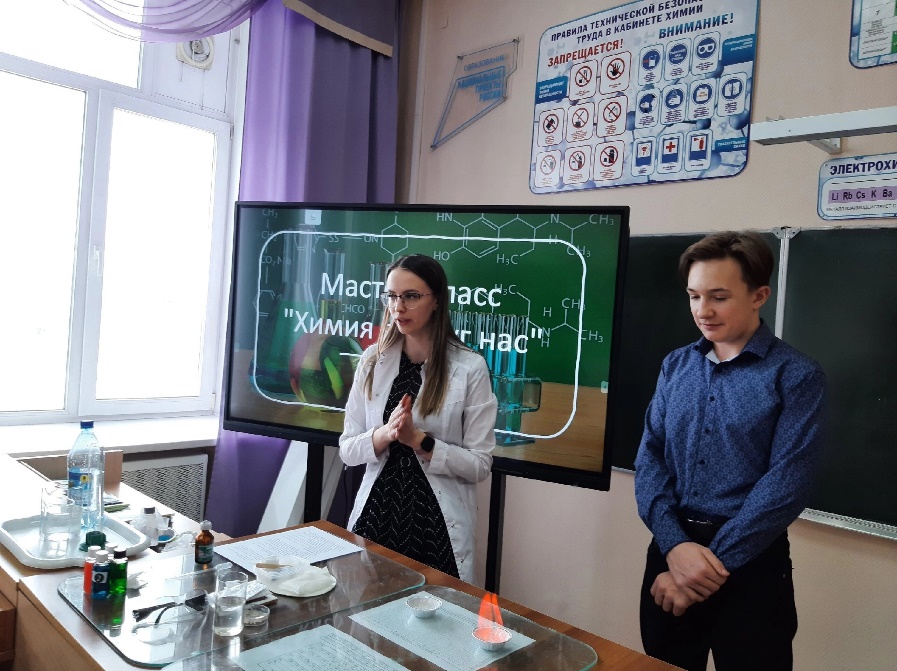 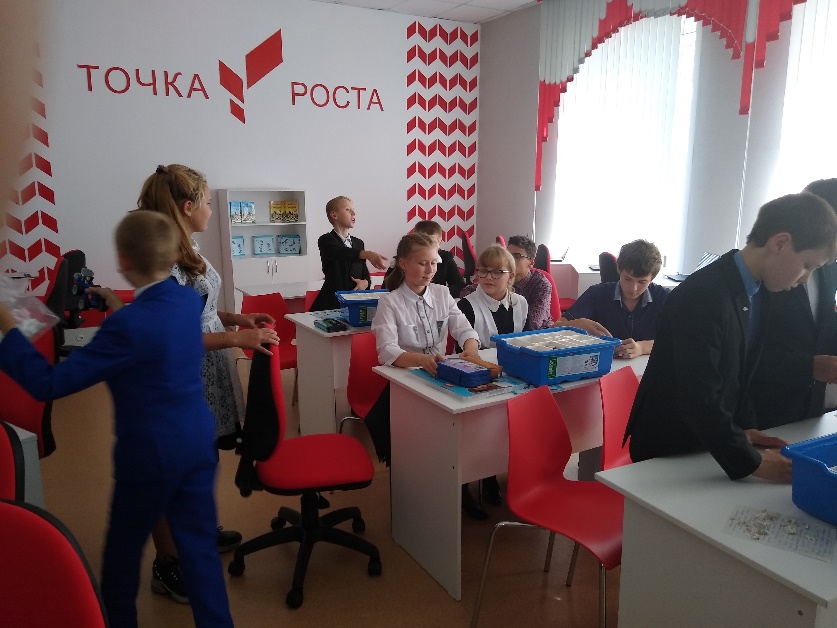 Группы методов и методических приёмов:
Словесные
Наглядные 
Практические
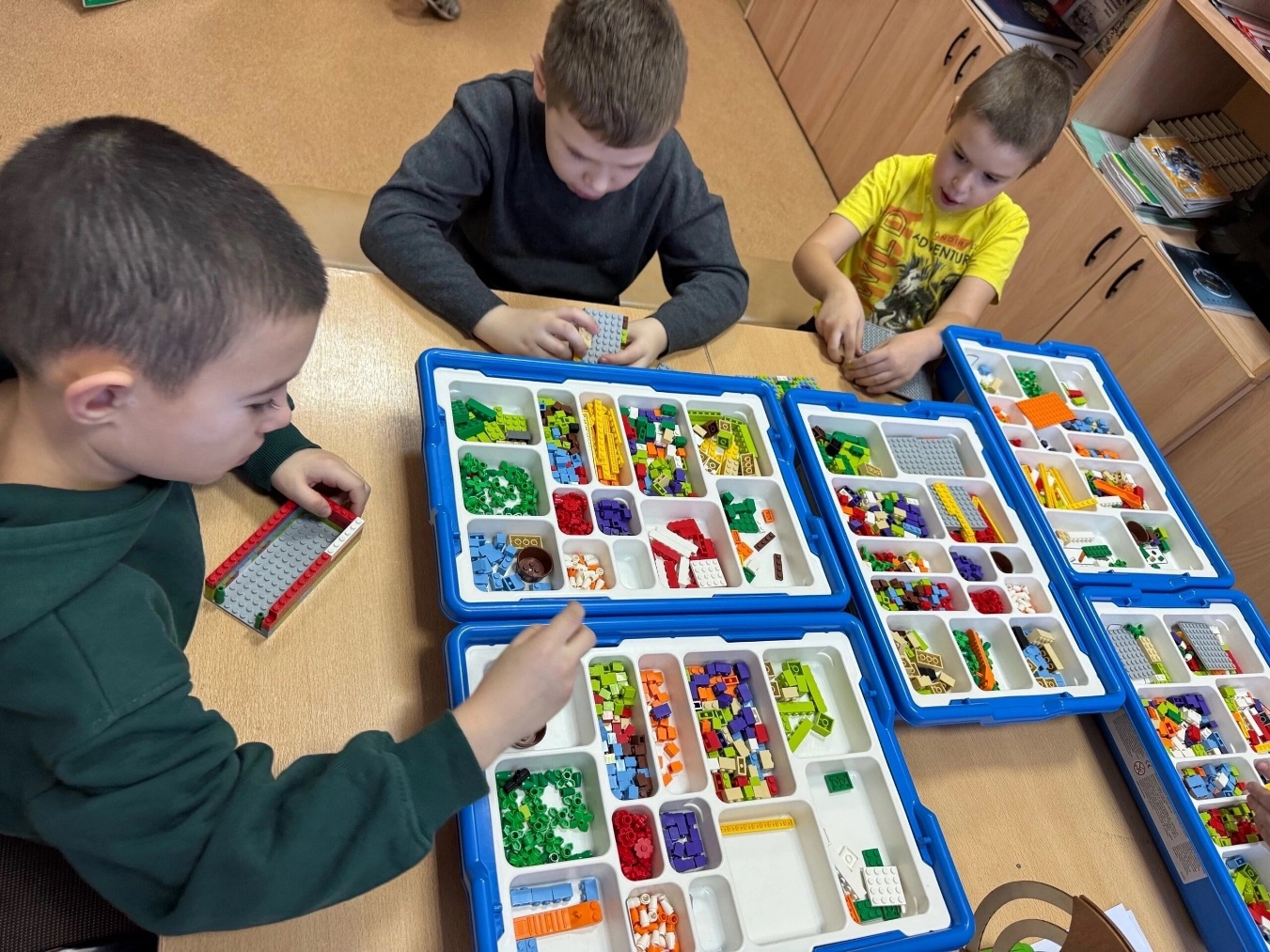 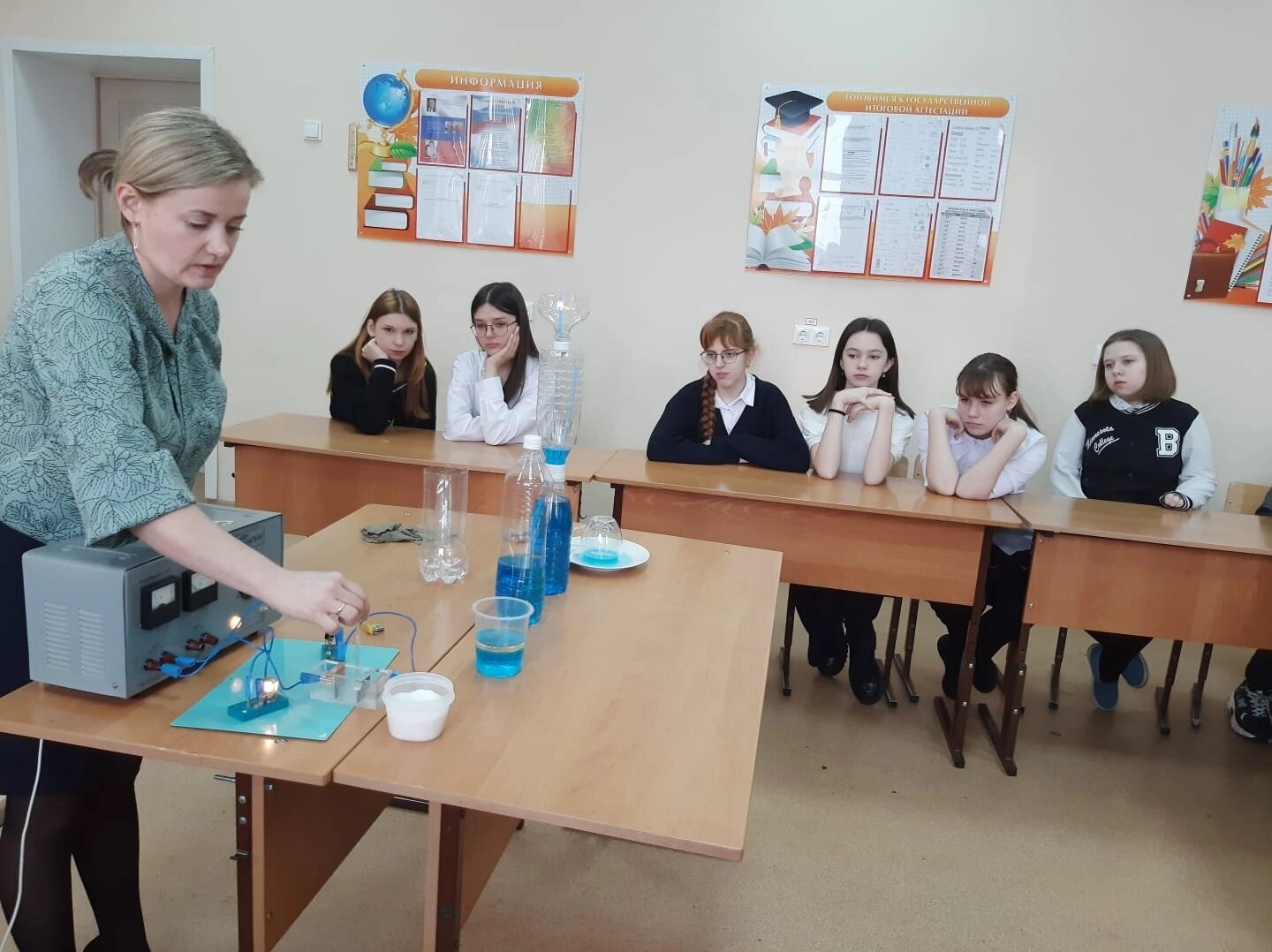 Элективные курсы
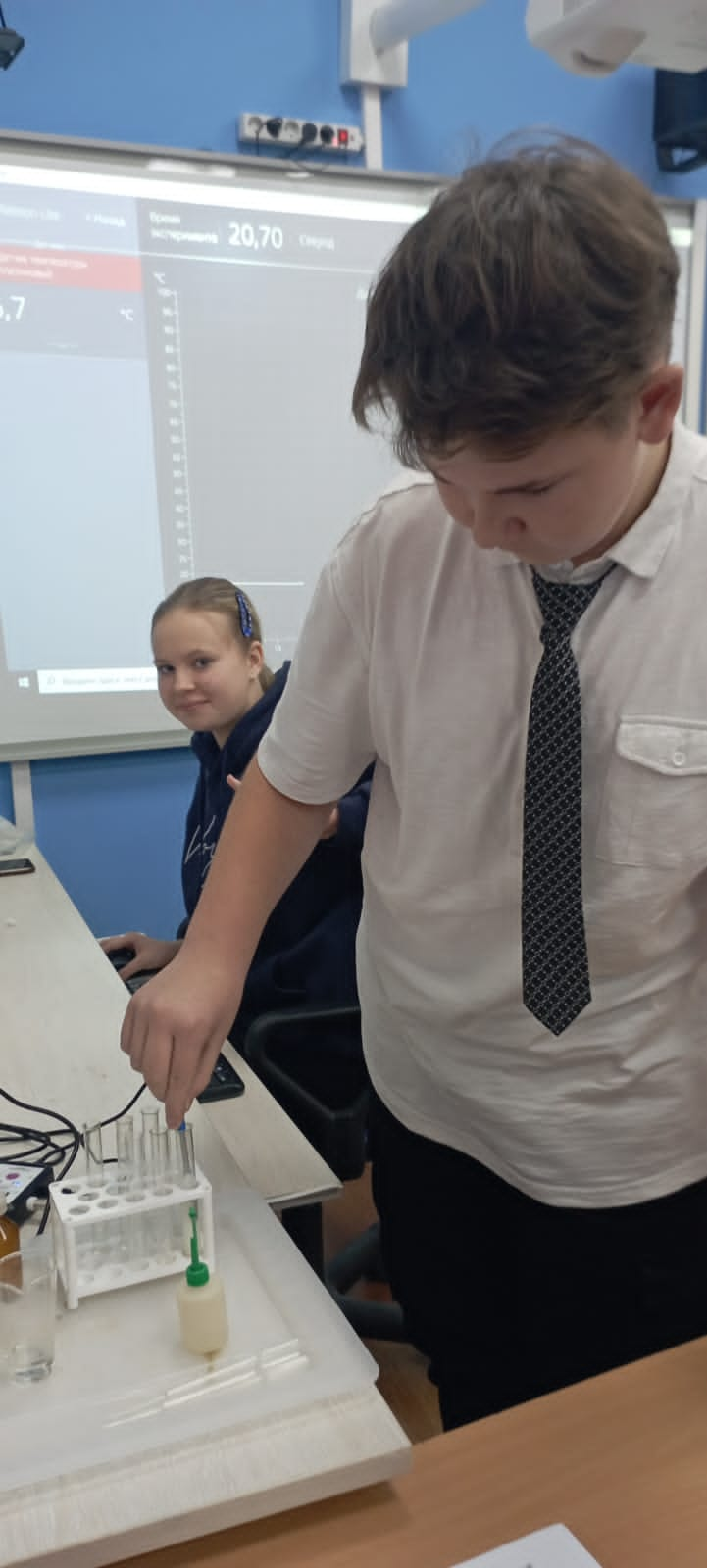 Экспериментальная физика
Практическая химия
Практическая биология
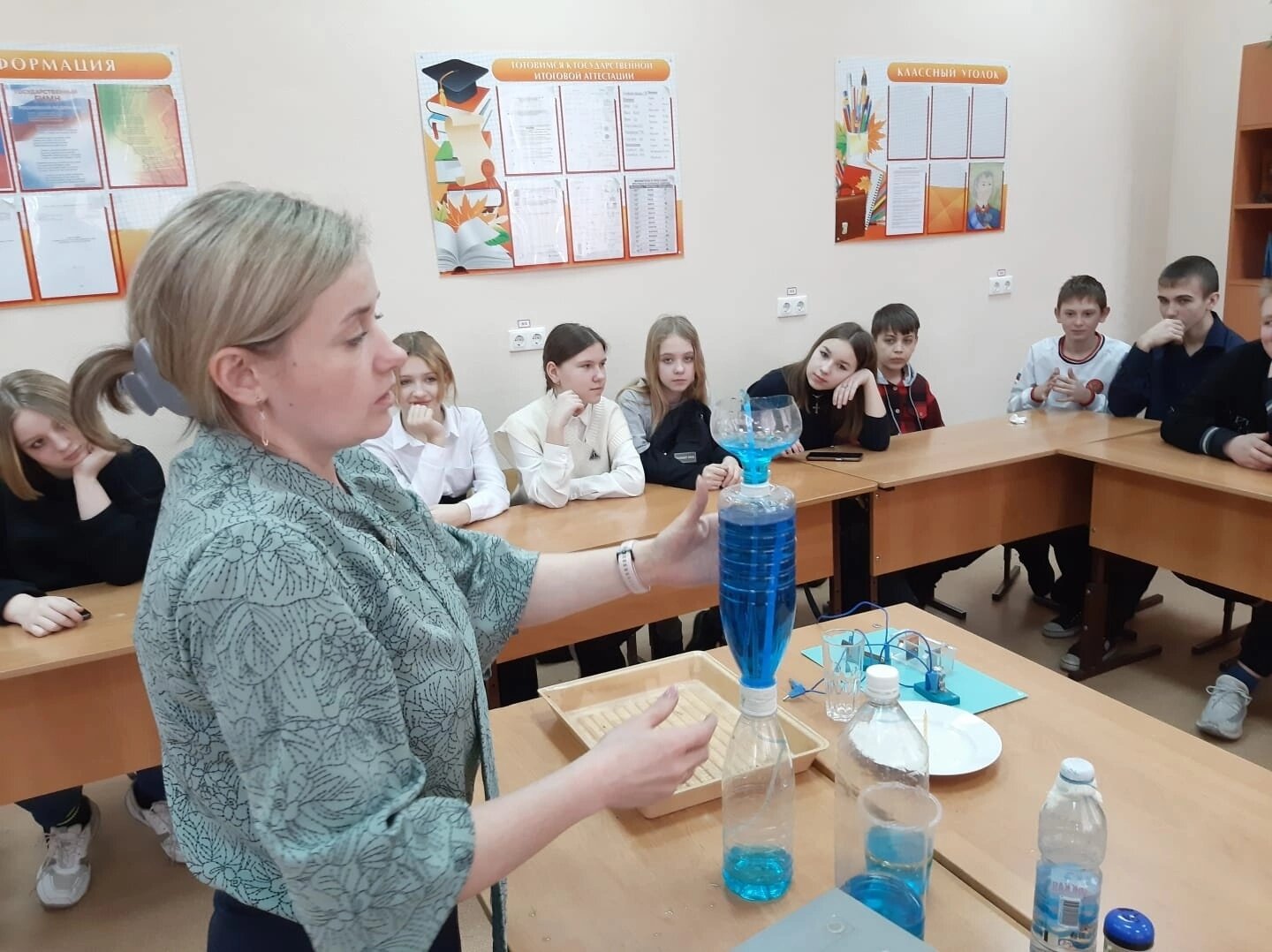 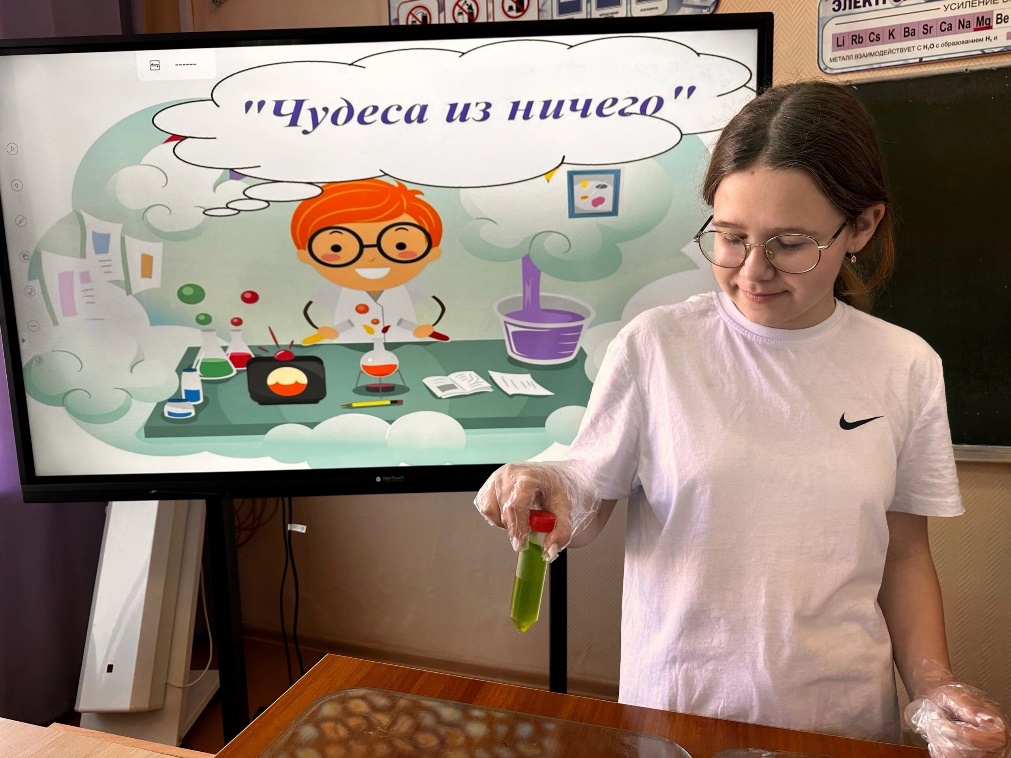 Проектная деятельность
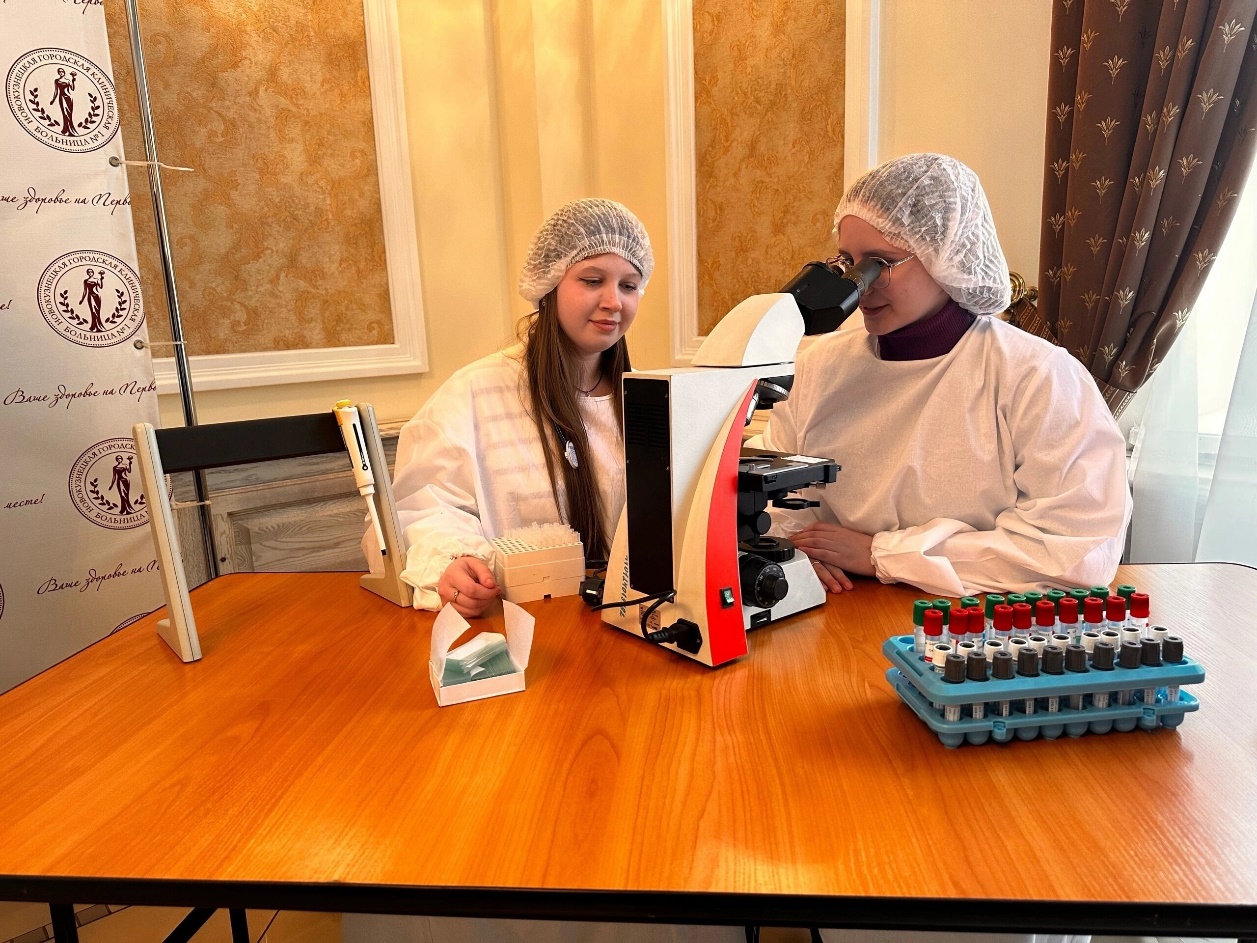 Индивидуальный проект
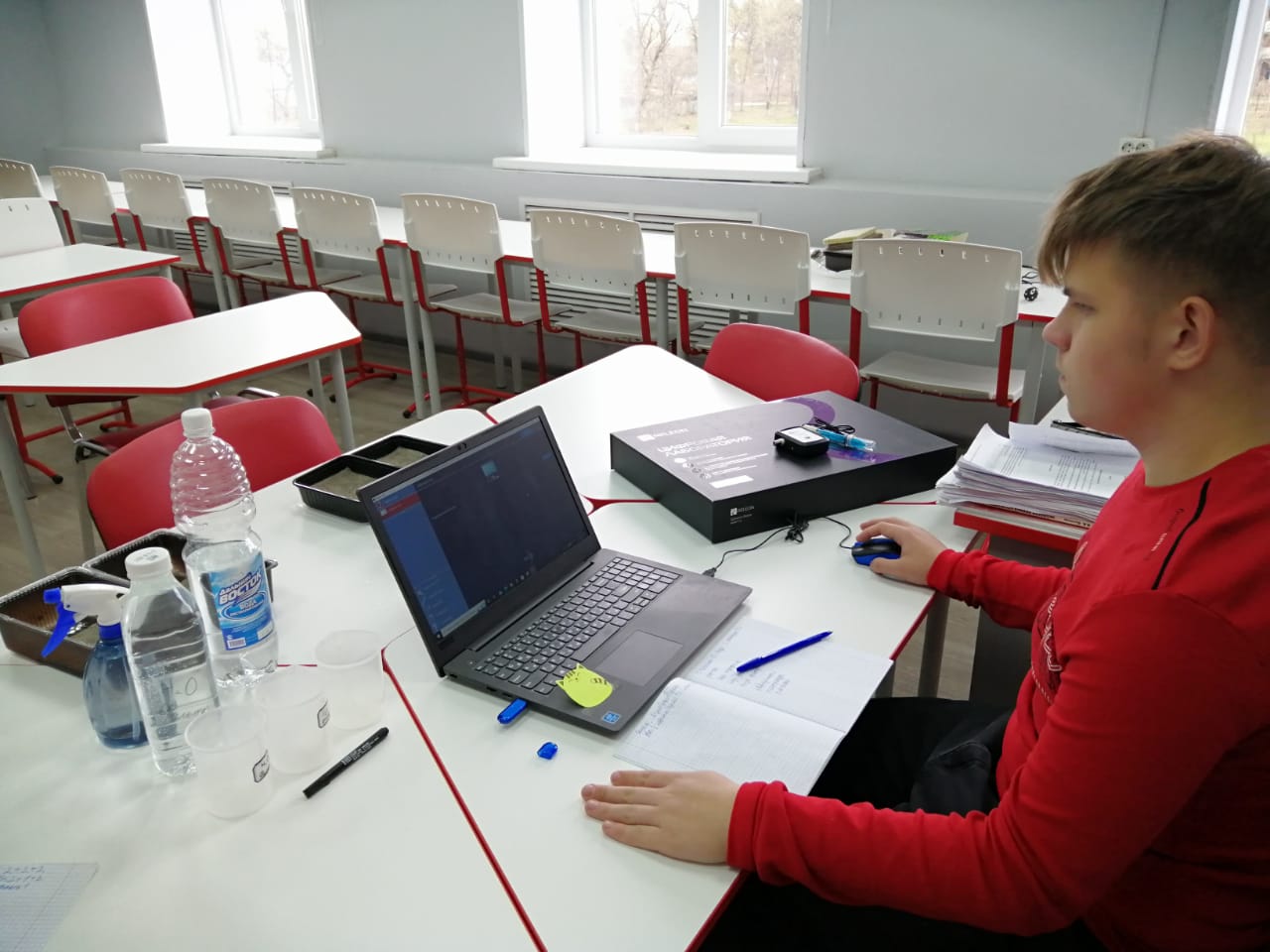 Групповой проект
Спасибо за внимание!
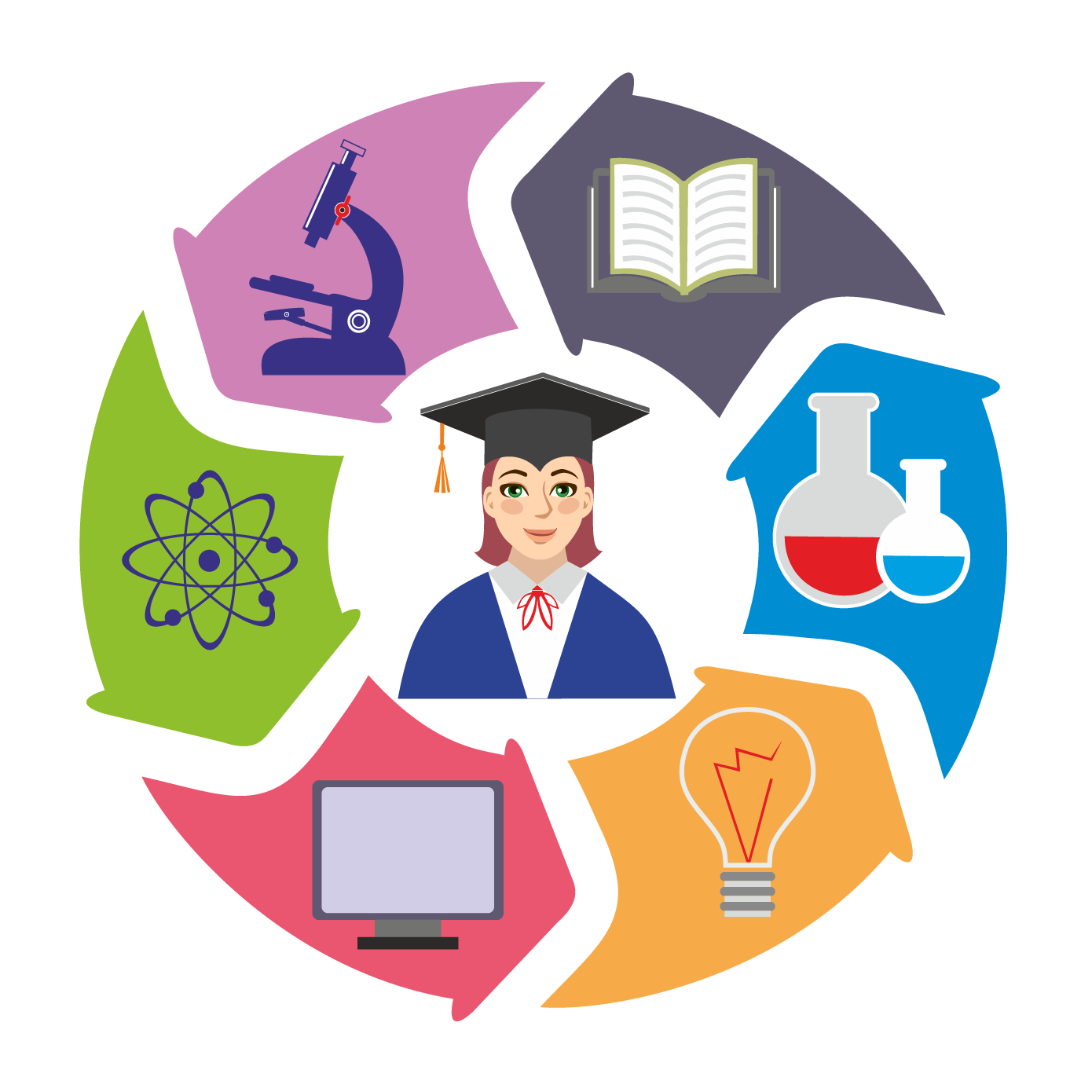